«Организация деятельности Управляющего совета»
Шадрина Н.М., заместитель директора АНО института проблем образовательной политики «Эврика»
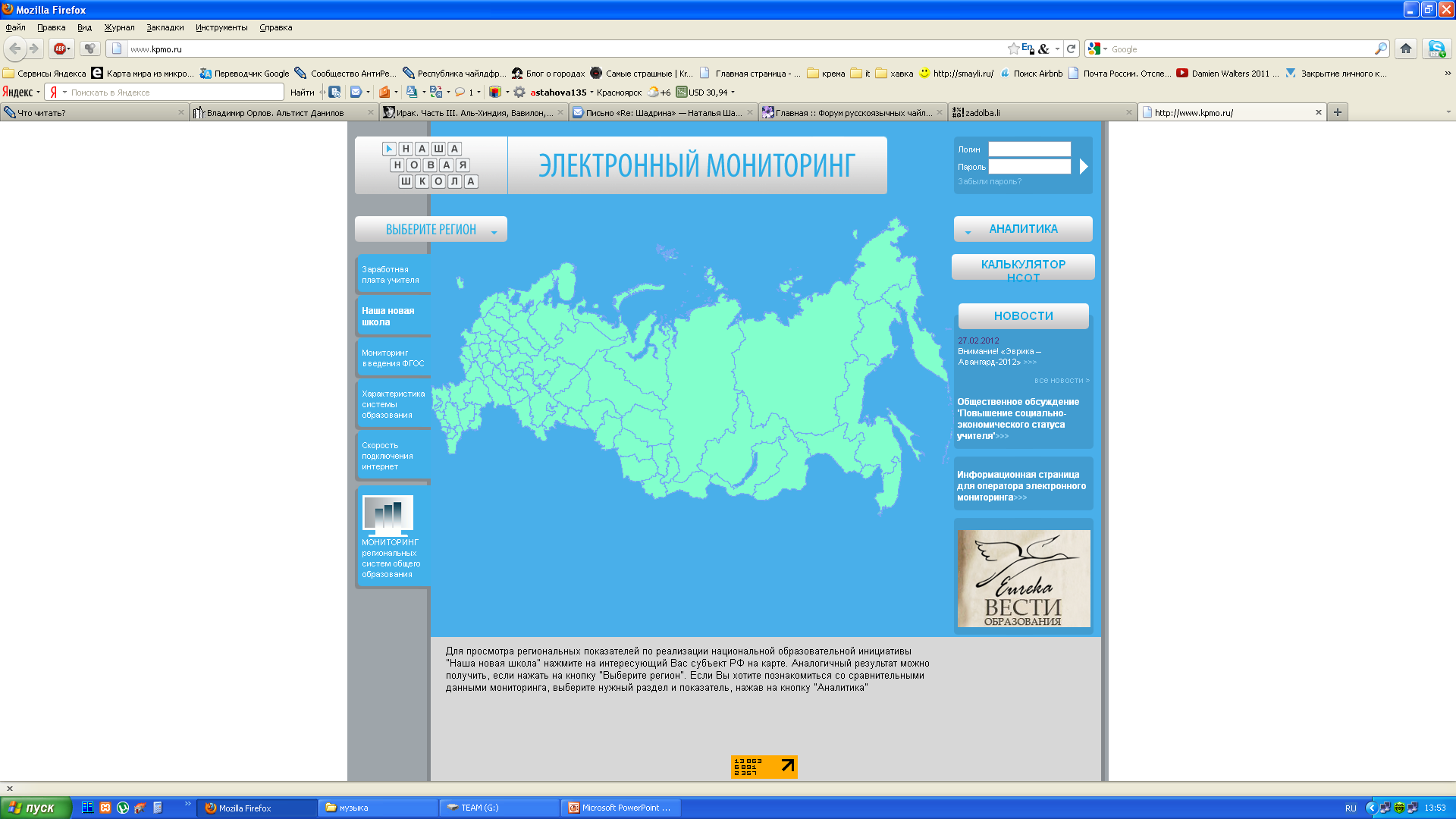 Доля образовательных учреждений , в которых созданы органы государственно-общественного управления
Доля образовательных учреждений , в которых созданы органы государственно-общественного управления
Доля общеобразовательных учреждений, которые представили общественности публичный доклад, обеспечивающий открытость и прозрачность деятельности учреждения (от общего числа общеобразовательных учреждений),Доля общеобразовательных учреждений, которые представили общественности публичный доклад, обеспечивающий открытость и прозрачность деятельности учреждения и разместили в сети Интернет (от общего числа образовательных учреждений, представивших публичный доклад)
Доля образовательных учреждений учреждения (от общего числа общеобразовательных учреждений), в которых органы государственно-общественного управления принимают участие  в разработке и утверждении иных нормативных правовых актов школы и программ Доля образовательных учреждений учреждения (от общего числа общеобразовательных учреждений), в которых взаимодействие с родителями осуществляется посредством постоянно-действующих реальных и виртуальных переговорных площадок (форум на сайте образовательного учреждения, общественная родительская организация, лекторий, семинар и др.)
Какой должен быть орган государственно общественного управления в школе ?
Наблюдательный совет
Управляющий совет
Совет школы
Попечительский совет
И др.
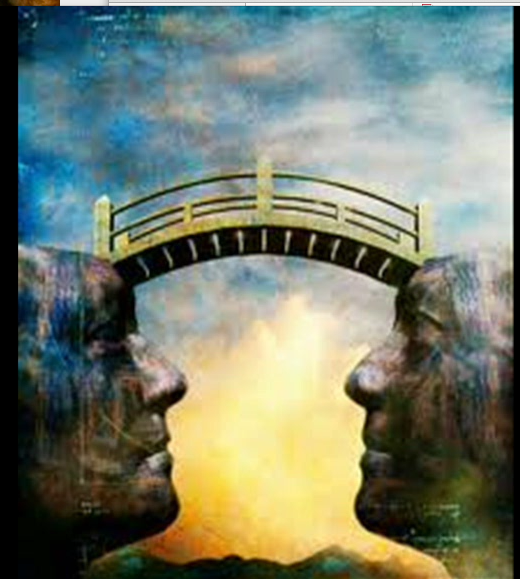 Организация деятельности управляющего совета
Количественный̆ состав Управляющего совета:
От учащихся старшей ступени обучения избираются два - четыре учащихся; по одному-два учащемуся от каждой параллели 10-х или 11-х1 классов.

Количество членов Управляющего совета из числа родителей не должно быть меньше одной трети и больше половины общего числа членов Управляющего совета. 

Из числа работников школы – не более одной четверти общего числа членов Управляющего совета.
Организация деятельности управляющего совета
Возможная численность Управляющего совета – 8-11 человек. Учитывая рекомендации по составу, имеем следующие квоты будущих избираемых членов, например, для состава в 11 человек: 
- директор – 1 (входит в Управляющий совет по должности обязательно); - представитель учредителя – 1 (назначается учредителем);- от старшеклассников – 2 (избираются учащимися школы);- от родителей - 3 или 4 (избираются родителями); 
- от работников школы, учителей - 1 или 2 (избираются работниками школы); 
- кооптируемых членов – от 1 до 3.
Кто и как может стать школьным управляющим?
1. Он должен желать стать школьным управляющим. 
2. Он должен быть избран, делегирован или кооптирован определенным сообществом или структурой (родители, работники школы, учащиеся 3-ей ступени, орган управления образованием).
Права и обязанности школьного управляющего
Права и обязанности школьного управляющего закреплены в соответствующих правовых актах общеобразовательного учреждения (Уставе школы, Положении об Управляющем совете, иных локальных актах), с которыми члены УС должны быть знакомы. 
Немаловажное обстоятельство: по вопросам стратегического управления школой решения принимает Управляющий совет в целом.
Алгоритм подготовки решения комиссией выглядит следующим образом:
Привлечение к работе комиссии компетентных людей; 
сбор и анализ необходимых документов и материалов; 
консультация со специалистами, исследование проблемы; 
подготовка рекомендаций или проекта решения; 
определение необходимых ресурсов (финансовых, материальных, 
административных, кадровых и т.д.) 
обсуждение проекта с участниками образовательного процесса; 
корректировка проекта с учетом высказанных замечаний 
обсуждение проекта Советом и оформление принятого решения 

Итоги работы комиссий и рабочих групп регулярно заслушиваются на заседаниях Совета. После обсуждения вопросов, подготовленных комиссией, Совет принимает соответствующие решения.
Общественная аккредитация
Общественная аккредитация образовательного учреждения – процедура публичного признания общественностью (родительской общественностью) образовательного учреждения  и его окружения в муниципалитете соответствия деятельности образовательного учреждения запросам потребителя и особенностям социума.
Цель  общественной  аккредитация – сделать деятельность  образовательного учреждения открытой и прозрачной, популяризация образовательного учреждения в своем социуме.
Общественная аккредитация
Предметом общественной  оценки являются:

 Миссия– оценка образовательного учреждения с точки зрения соответствия провозглашенным при его создании целям, зафиксированным в Уставе, значимость образовательного учреждения для развития муниципалитета, региона; концепция и программа развития образовательного учреждения. 

Миссия предполагает: 
как  ОУ реализует свое предназначение и стратегию развития посредством разработки, политики, планов, целей и процессов, ориентации на потребности потребителей (детей и их родителей); 
как руководитель  и педагоги ОУ определяют его предназначение, вырабатывают стратегию развития и способствуют ее реализации; 
как они поддерживают и развивают ценности, необходимые для достижения долгосрочного успеха; насколько они вовлечены в деятельность, обеспечивающую развитие и внедрение системы менеджмента качества образования.
Общественная аккредитация
Аккредитационная экспертиза вариативной части основных образовательных программ, которые формируются участниками образовательного учреждения. Прежде всего, удовлетворенность обучающихся и их родителей набором, качеством этой части основных образовательных программ.

Аккредитационная  экспертиза образовательной среды и ее комфортности для образования учащихся.

Публичное  представление результатов деятельности в форме «Дня открытых дверей».
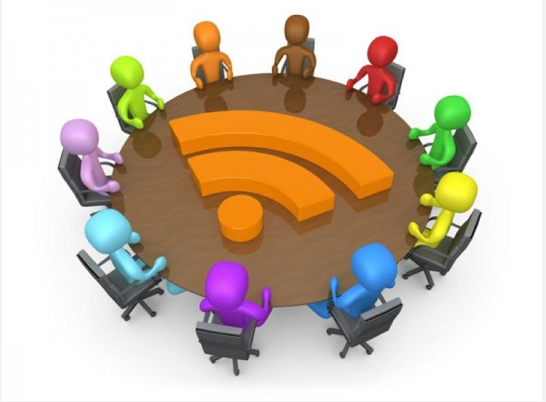 Благодарю за внимание!